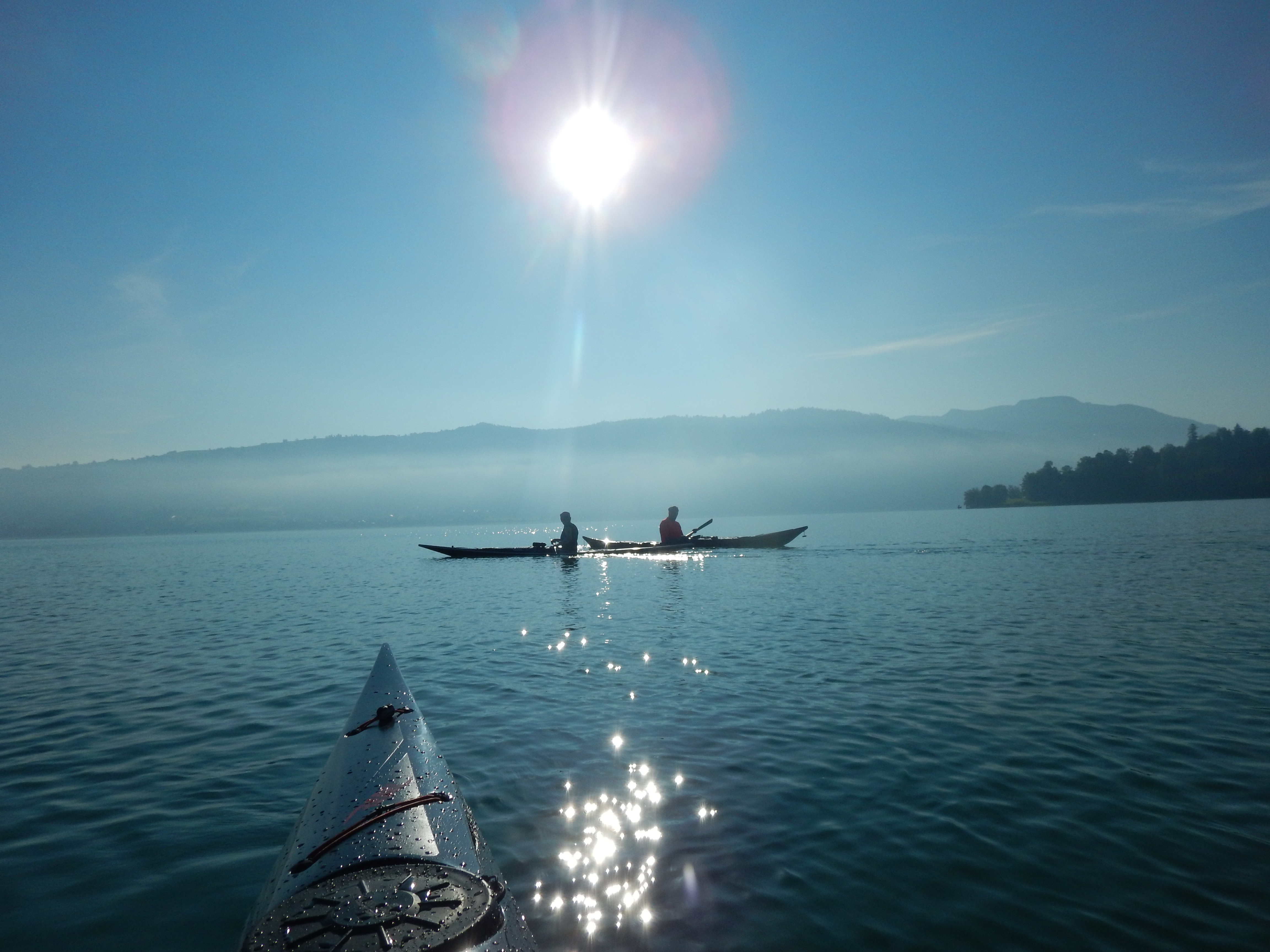 SEA KAYAK DAYS 2023
22. APRIL 2023  VIERWALDSTÄTTERSEE27. MAI 2023                        BRIENZERSEE 
5. AUGUST 2023                      BODENSEE 17. SEPTEMBER 2023     SCHIFFENENSEE
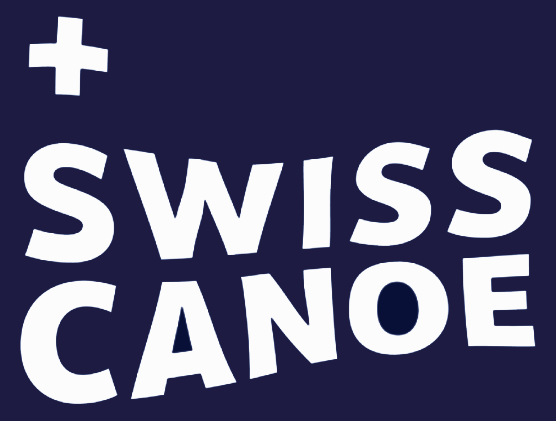 das Gratis – Angebot für Seekajakpaddler:innen von SWISS CANOE und den Schweizer Paddel Clubs!
INFORMATIONEN & ANMELDUNG
https: //  swisscanoe.ch  / de /  seekajak
https://swisscanoe.ch/fr/kayak-de-mer
e - mail:       seekajak@swisscanoe.ch
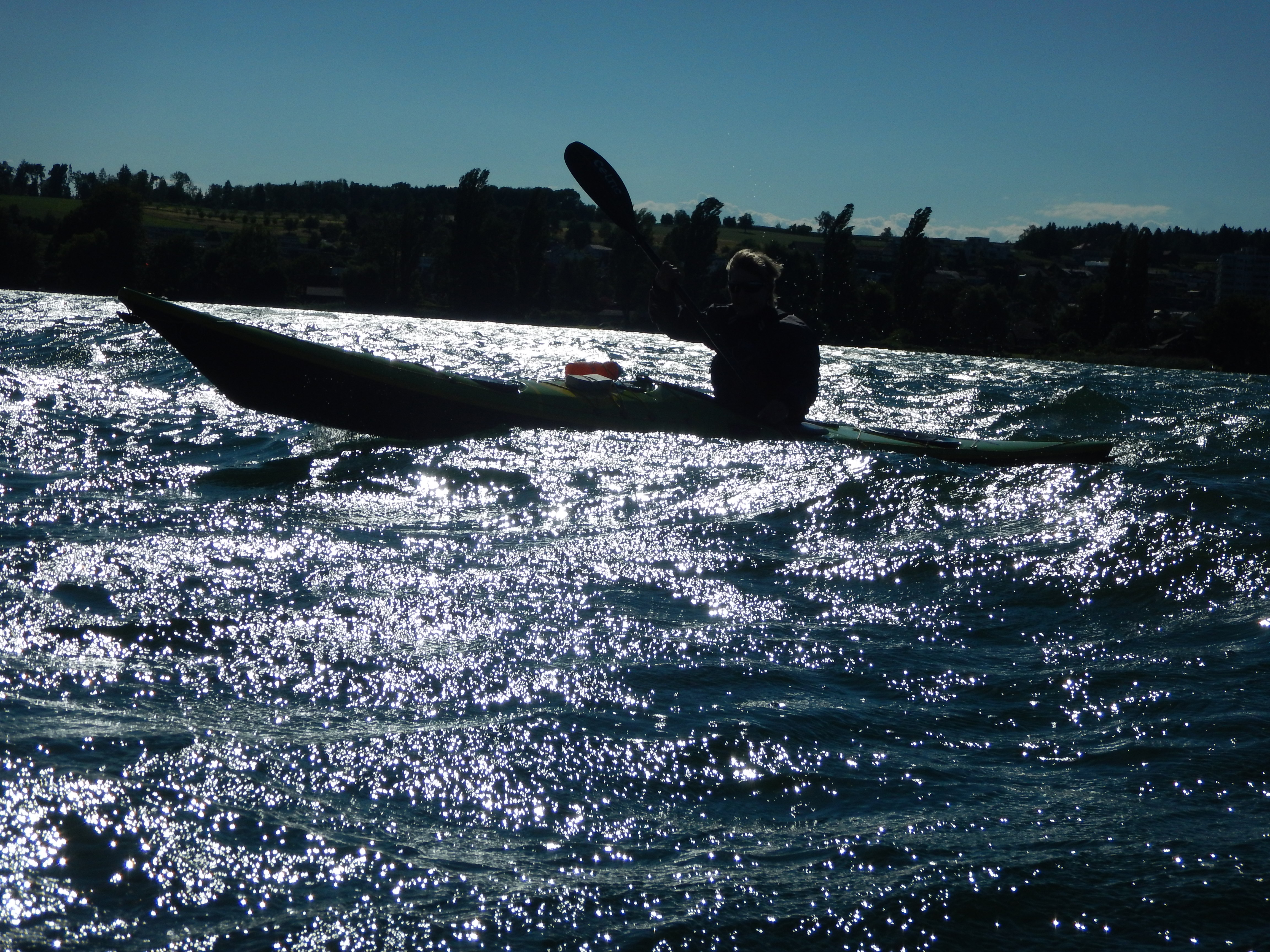 SEA KAYAK DAYS 2024
27. APRIL 2024                            BUOCHS18. MAI 2024                       BRIENZERSEE 
3. AUGUST 2024              KREUZLINGEN31. AUGUST 2024                              THUNERSEE
28./29. SEPTEMBER 2024           LUZERN
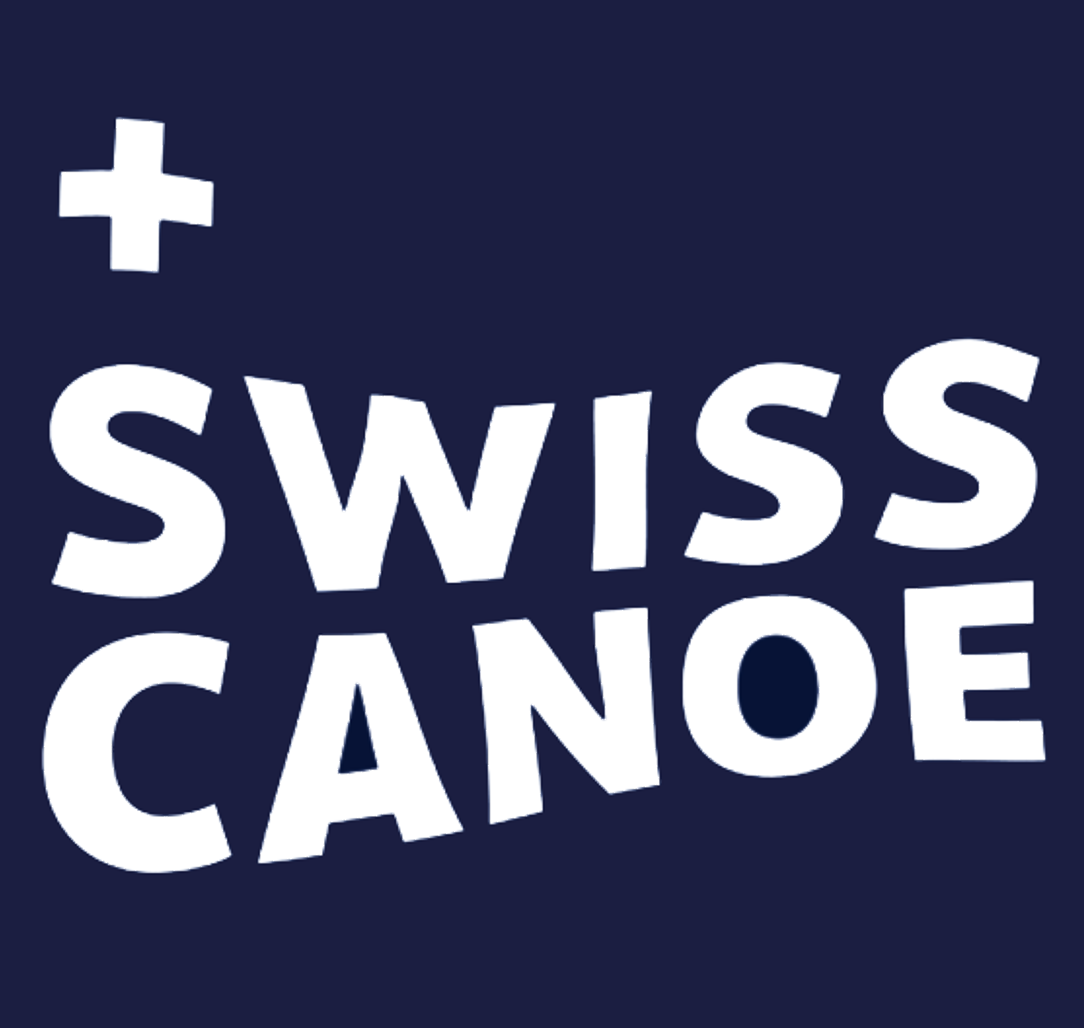 das Gratis – Angebot für Seekajakpaddler:innen von SWISS CANOE und den schweizer Paddel Clubs!
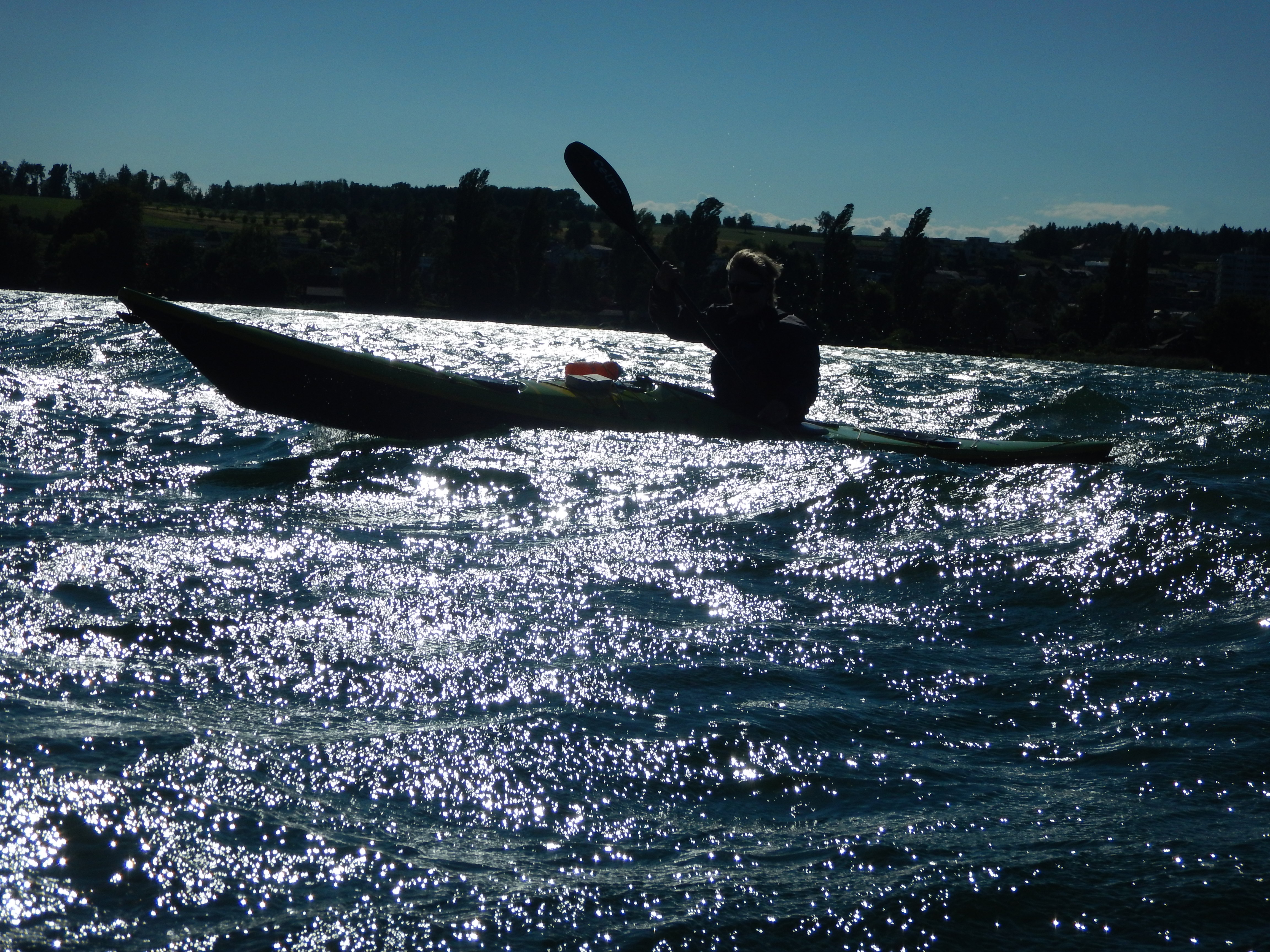 INFORMATIONEN  &  ANMELDUNG
https://swisscanoe.ch  / de /  seekajak
https://swisscanoe.ch/fr/kayak-de-mer
e - mail:    seekajak@swisscanoe.ch
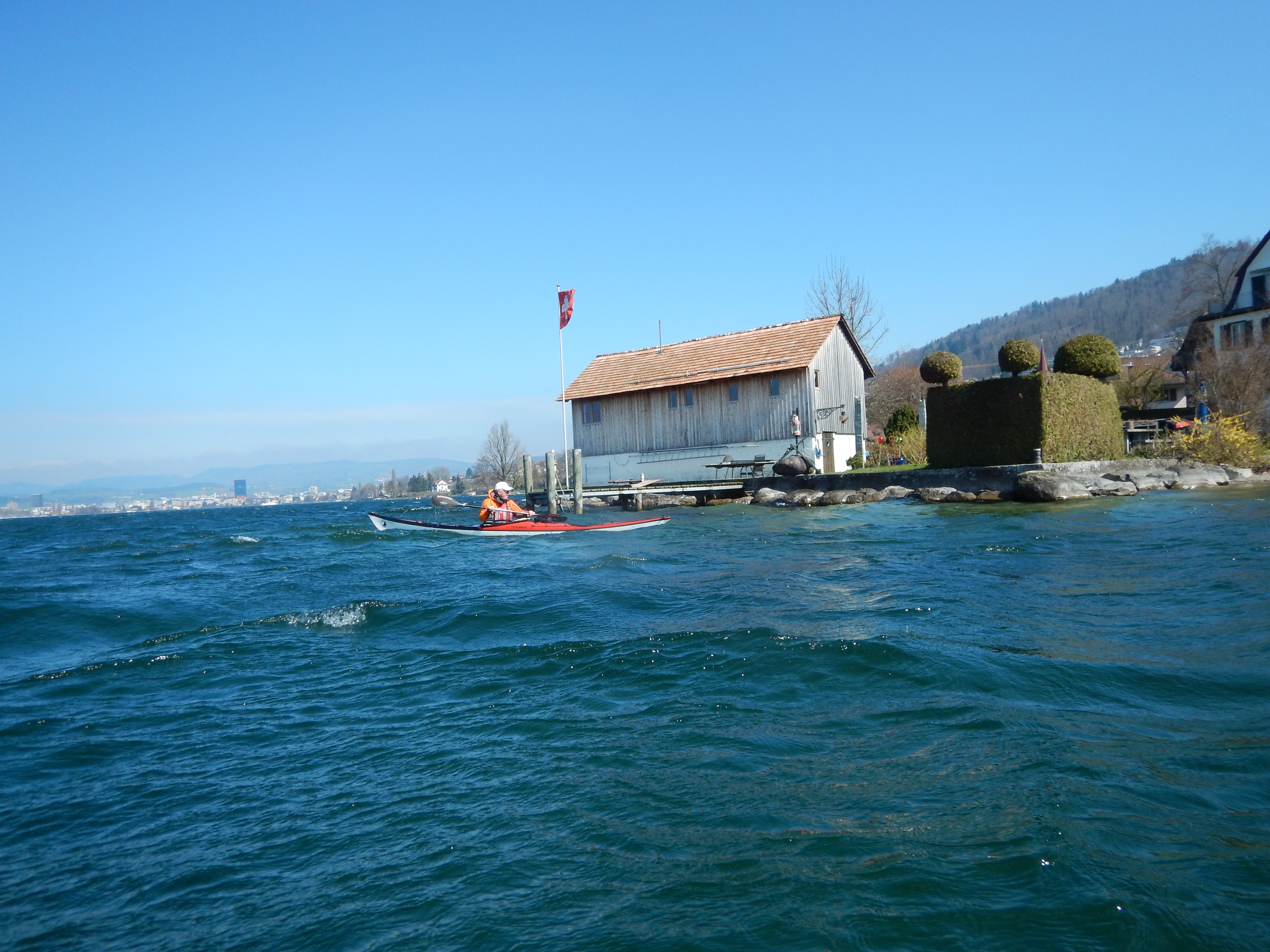 SEA KAYAK DAYS 2025
23. MÄRZ 2025                            RHEINFAHRT1. JUNI 2025                         HALLWILERSEEUMRUNDUNG 
21/22. JUNI 2025            BODENSEEQUERUNG16. AUGUST 2025            100 JAHRE SWISS CANOE BRIENZERSEE
ein Angebot für Seekajakpaddler:innen von SWISS CANOE und den Schweizer Paddel Clubs!
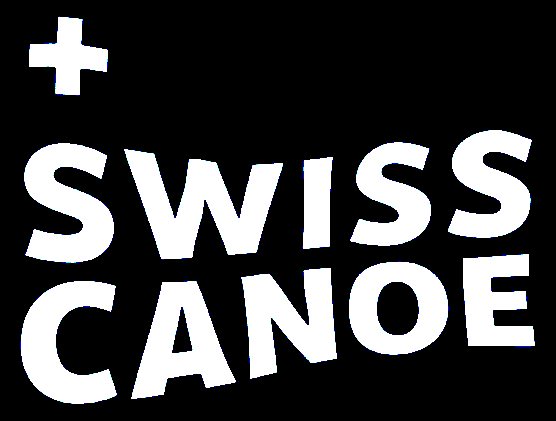 INFORMATIONEN  &  ANMELDUNG
https://swisscanoe.ch  / de /  seekajak
https://swisscanoe.ch/fr/kayak-de-mer
e - mail:    seekajak@swisscanoe.ch
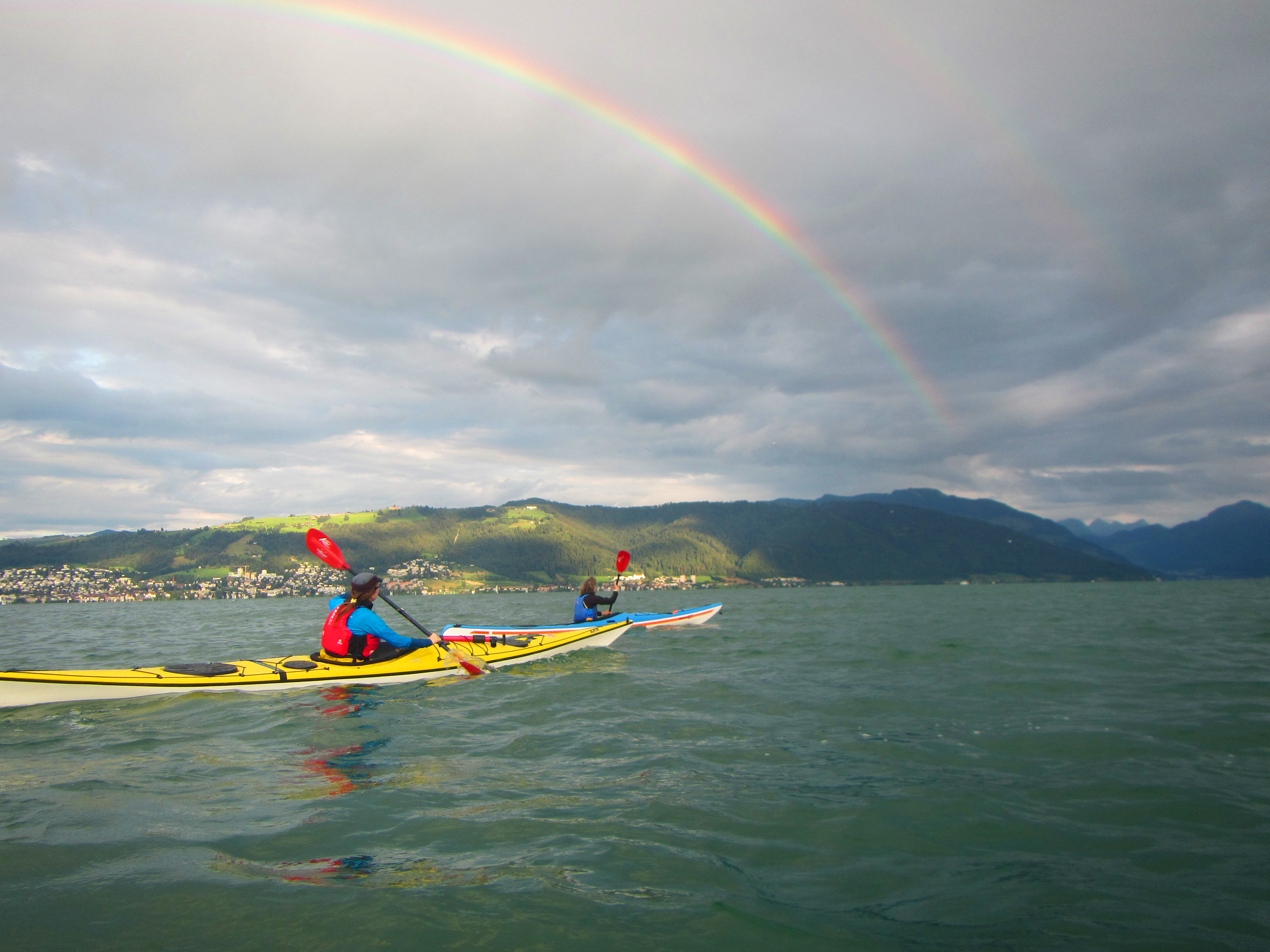 SEA KAYAK DAYS 20XX
27. APRIL 2024                             BUOCHS18. MAI 2024                         BRIENZERSEE 
8. JUNI 2024                                   LUZERN 31. AUGUST 2024                               THUNERSEE
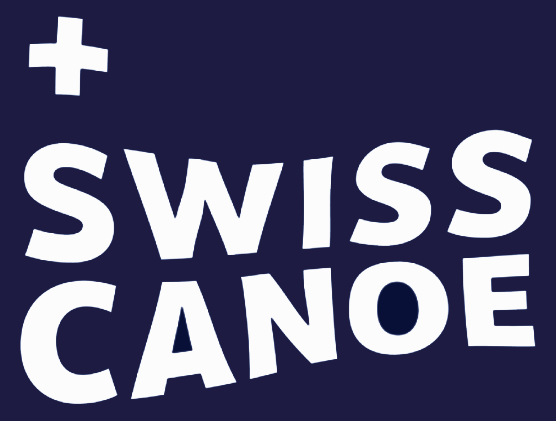 das Gratis – Angebot für Seekajakpaddler:innen von SWISS CANOE und den Schweizer Paddel Clubs!
INFORMATIONEN  &  ANMELDUNG
https://swisscanoe.ch  / de /  seekajak
https://swisscanoe.ch/fr/kayak-de-mer
e - mail:    seekajak@swisscanoe.ch
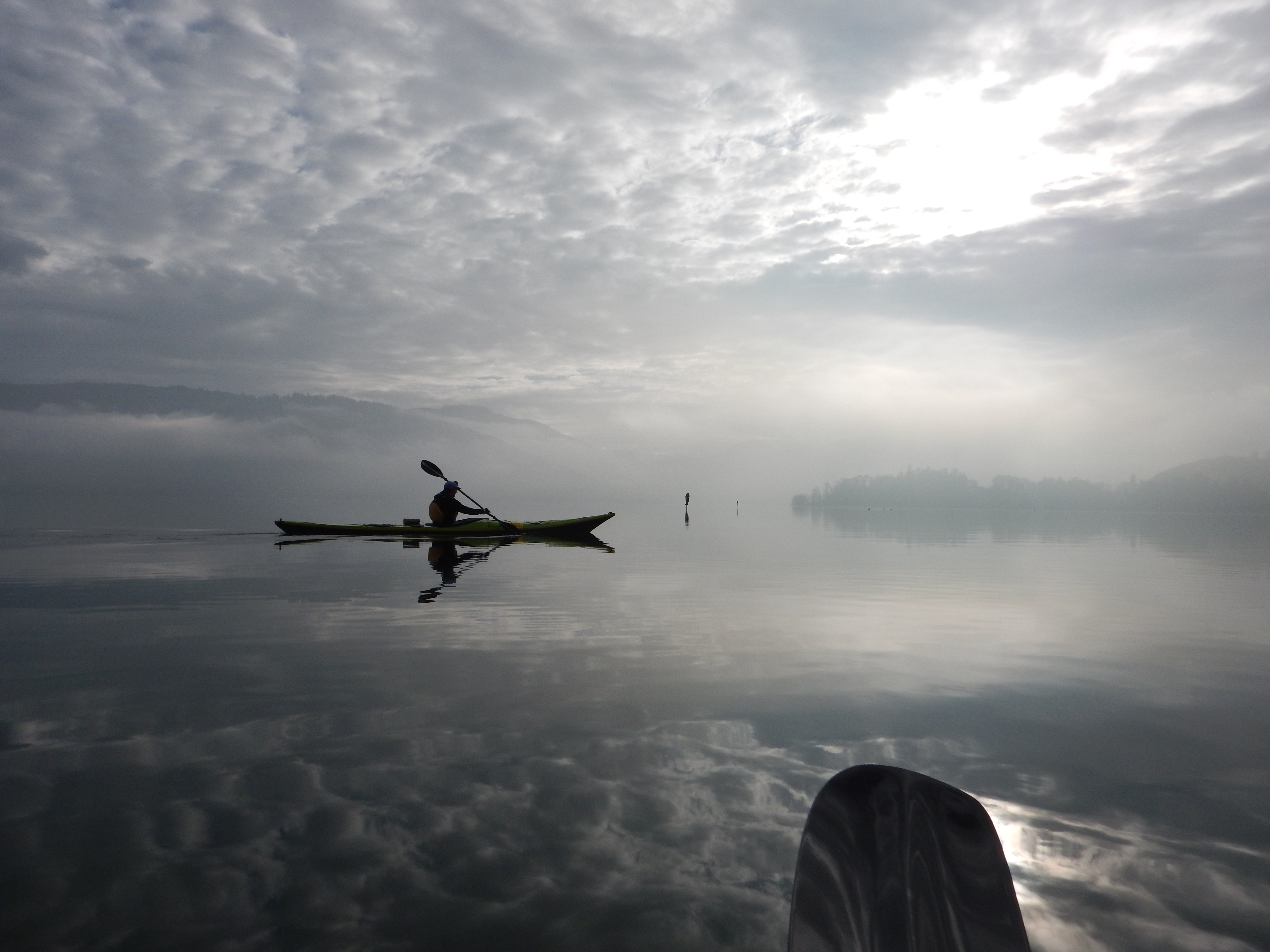 SEA KAYAK DAYS 20XX
27. APRIL 2024                             BUOCHS18. MAI 2024                         BRIENZERSEE 
8. JUNI 2024                                   LUZERN 31. AUGUST 2024                               THUNERSEE
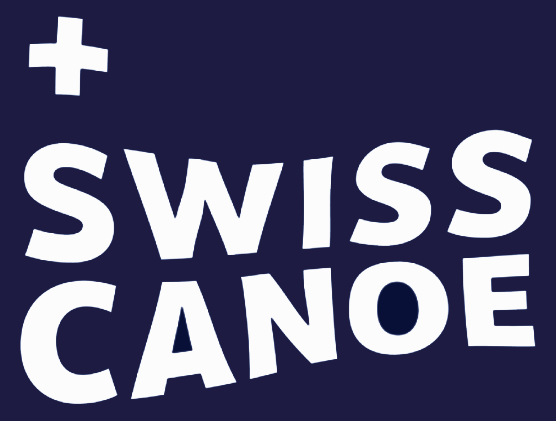 das Gratis – Angebot für Seekajakpaddler:innen von SWISS CANOE und den Schweizer Paddel Clubs!
INFORMATIONEN  &  ANMELDUNG
https://swisscanoe.ch  / de /  seekajak
https://swisscanoe.ch/fr/kayak-de-mer
e - mail:    seekajak@swisscanoe.ch
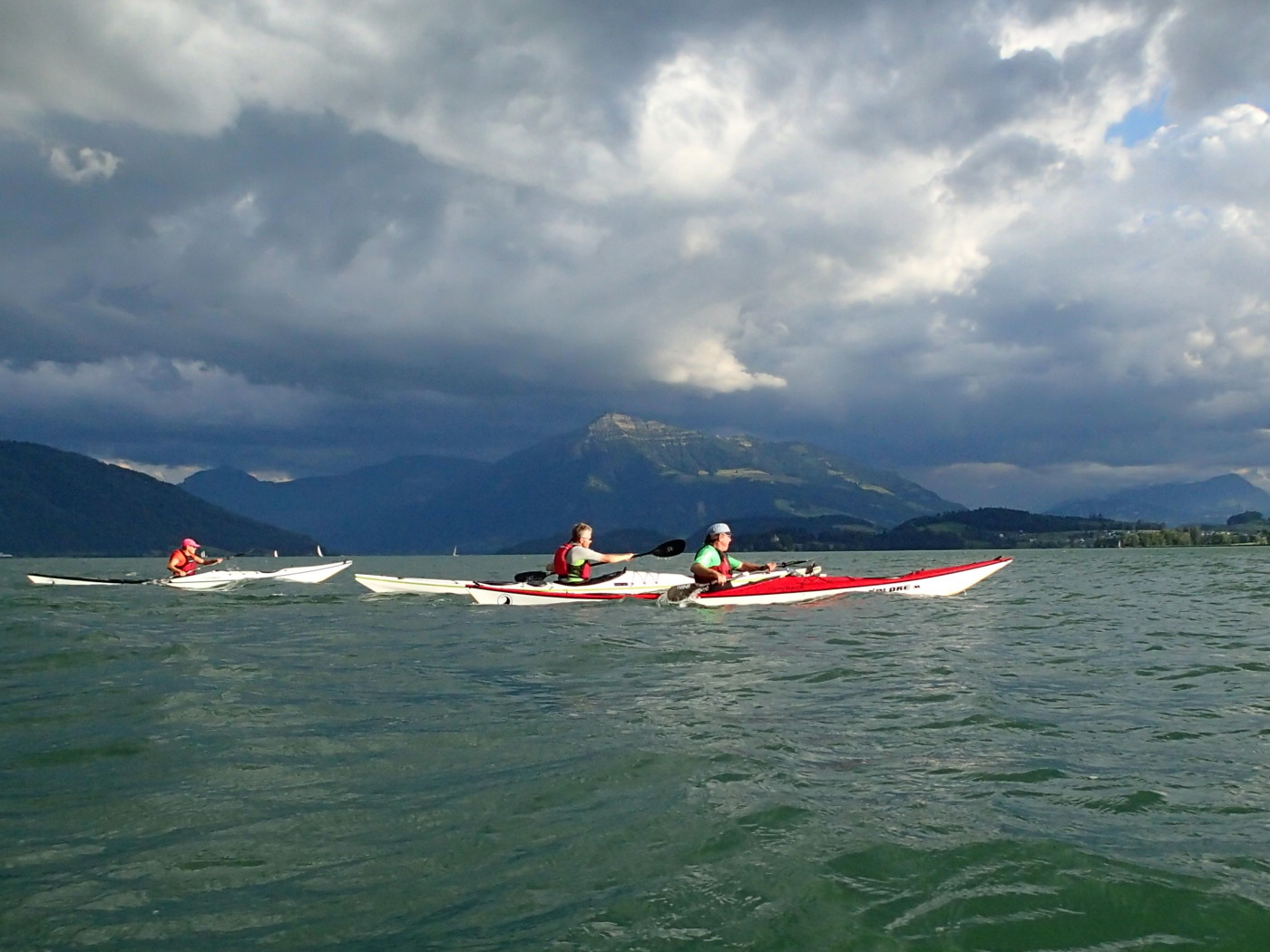 SEA KAYAK DAYS 20XX
27. APRIL 2024                             BUOCHS18. MAI 2024                         BRIENZERSEE 
8. JUNI 2024                                   LUZERN 31. AUGUST 2024                               THUNERSEE
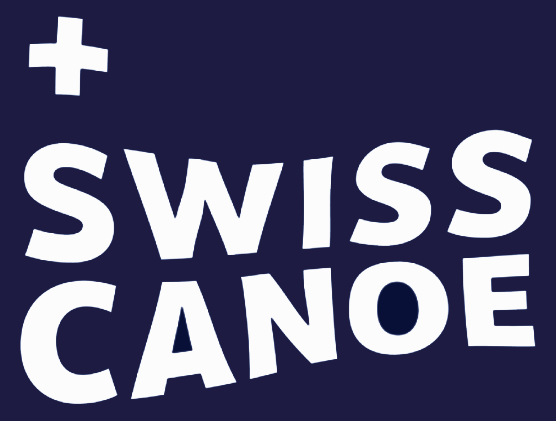 das Gratis – Angebot für Seekajakpaddler:innen von SWISS CANOE und den Schweizer Paddel Clubs!
INFORMATIONEN  &  ANMELDUNG
https://swisscanoe.ch  / de /  seekajak
https://swisscanoe.ch/fr/kayak-de-mer
e - mail:    seekajak@swisscanoe.ch
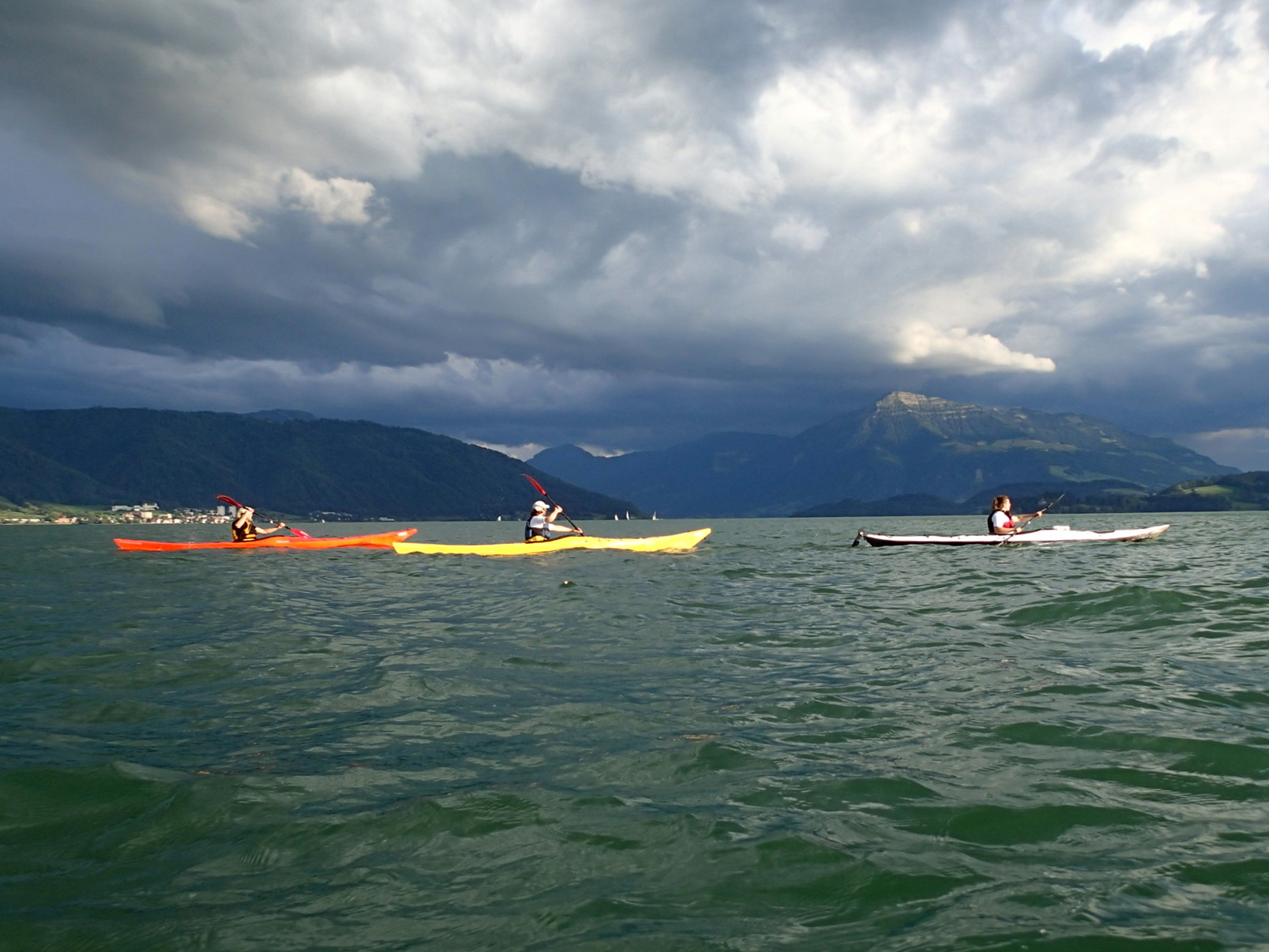 SEA KAYAK DAYS 20XX
27. APRIL 2024                             BUOCHS18. MAI 2024                         BRIENZERSEE 
8. JUNI 2024                                   LUZERN 31. AUGUST 2024                               THUNERSEE
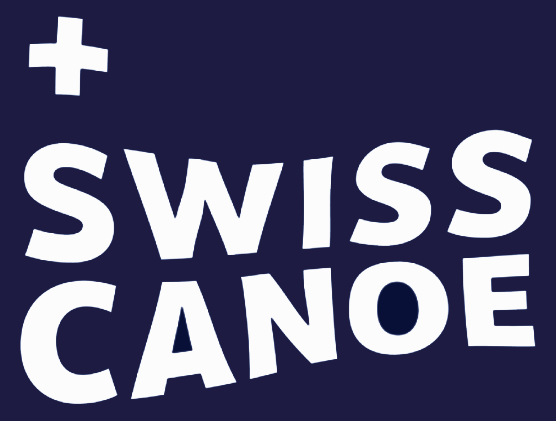 das Gratis – Angebot für Seekajakpaddler:innen von SWISS CANOE und den Schweizer Paddel Clubs!
INFORMATIONEN  &  ANMELDUNG
https://swisscanoe.ch  / de /  seekajak
https://swisscanoe.ch/fr/kayak-de-mer
e - mail:    seekajak@swisscanoe.ch